ÚVOD
C6190 Chemie a metodiky konzervování předmětů z anorganických materiálů II
Eva Pospíšilová, 2018
Základní pojmy
průzkum = zjištění stavu (rozsah poškození a ztrát), struktury a materiálu předmětu a shromáždění veškerých dostupných informací o předmětu (původ, datace, autor, atd.); rozsah průzkumu vždy záleží na individuálním předmětu
umělecko-historický (historické souvislosti, předchozí provedené zásahy)
materiálový (neinvazivní, invazivní)
…
konzervace = souhrn úkonů, jejichž cílem je zastavit degradační procesy a ochránit předmět před dalším působením degradačních vlivů
preventivní – nepřímá, kontrola stavu a podmínek uložení předmětu
sanační – systém přímých zásahů
restaurování = proces, jehož cílem je navrátit danému předmětu podobu co nejvíce odpovídající původní; není možné jej provést, neznáme-li původní podobu díla
dokumentace = popisuje průzkum a všechny zásahy provedené na předmětu, její součástí je detailní fotodokumentace
2
Základní pojmy
autenticita = nutno respektovat původní ztvárnění a vyznění díla, jak je zamýšlel autor, i s jeho chybami, tzv. lidový nádech díla
integrita = fyzikální, historická a estetická celistvost, dílo by na první pohled mělo působit celistvě, zásahy musí nicméně být rozpoznatelné

vlastník díla = zadavatel
autor díla = původce
3
Zásady pro restaurátorskou praxi
zodpovědnost vůči vlastníkovi (zadavateli)
zodpovědnost vůči autorovi
co nejvyšší možný standard provedení prací
pečlivá dokumentace a fotodokumentace
respektování mezí vlastních možností






                              [1]
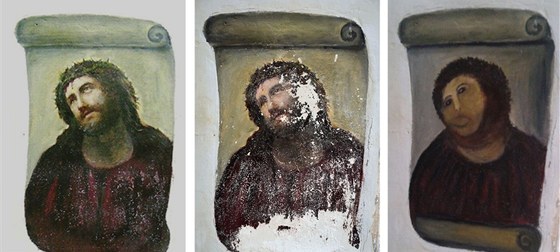 4
Restaurátorská profese
vzdělání: VŠ, VOŠ, SŠ + příslušná praxe v oboru  licence MK ČR
restaurátor bez licence nemůže restaurovat kulturní památky nebo národní kulturní památky
spolupráce s dalšími restaurátory (např. s jinou specializací)
interdisciplinární spolupráce
objektivita – nelze podávat falešné informace, např. je-li nejistý autor díla
vzdělávání dalších odborníků a veřejnosti
povinnost vyhovět požadavku odborné konzultace
zodpovědnost za provedenou práci
posouzení práce jiných restaurátorů – upozornění vlastníka, dochází-li zásahem k poškozování předmětu
5
Vztah k vlastníkovi
zhodnocení nezbytného rozsahu zásahu - po dohodě s vlastníkem
nutno respektovat přání vlastníka (zadavatele), ale ne proti vlastnímu uvážení, např. hrozí-li poškození předmětu
povinnost mlčenlivosti
v případě neshod nutno najít kompromis, popřípadě vyhledat další názor odborníků, vždy v zájmu památky
nutno poskytnout vlastníkovi dokumentaci zásahu
6
Konzervace a restaurování
průzkum = zásadní součást konzervátorského procesu
zhodnocení nezbytného rozsahu zásahu - po dohodě s vlastníkem
výběr vhodné techniky a materiálů - nutná detailní dokumentace pro pozdější dohledatelnost
návrh pracovního postupu
odstraňování  nepůvodních doplňků – nesmí dojít k poškození původního materiálu
následná péče – doporučení podmínek uložení, kontroly stavu předmětů a intervalů pro rekonzervaci
7
Dokumentace
součásti dokumentace:
provedené průzkumy, jejich vyhodnocení a závěr
koncepce restaurování, návrh zásahu – konzultace s vlastníkem a investorem
popis procesu – čištění, konzervace, restaurování, doplňující průzkum, retuše
doporučení podmínek pro uložení a četnosti kontrol

dokumentace restaurátorského zásahu se stává součástí historie restaurovaného předmětu, součástí jeho hmotné existence
dokumentace musí obsahovat objektivní a úplné informace
8
Dokumentace
tři bloky:
písemná část – základní údaje o památce a jejím restaurování, popis stavu památky před restaurováním, provedené analýzy a jejich výsledky, závěry z vyhodnocení analýz a jejich vliv na restaurátorský proces, popis zásahu, použitých materiálů, technických a technologických postupů, termín zahájení a ukončení prací
grafická část – nákresy, plánky, zákresy míst odběru vzorků, různých druhů poškození, použitých materiálů, doplňků, apod.
fotografická část – fotodokumentace díla před zásahem, jednotlivých etap zásahu, díla po zásahu, důležité jsou detaily, fotografie by měly obsahovat měřítko a barevnou škálu, nutno uvést použitý fotoaparát a technické parametry
9
Zdroje
Přednášky MgA. Jiřího Marka



[1] http://www.dailymail.co.uk/news/article-2191988/A-fading-fresco-DIY-fiasco-Masterpiece-Jesus-destroyed-old-ladys-attempt-restore-damage-divine-intervention.html
Zdroje obrázků
10